Plano de Desenvolvimento Urbano Integrado
Aglomeração Urbana de Jundiaí
7ª Reunião do Grupo de Trabalho – Macrozoneamento
  12/12/2018
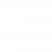 Plano de Desenvolvimento Urbano Integrado
Aglomeração Urbana de Jundiaí
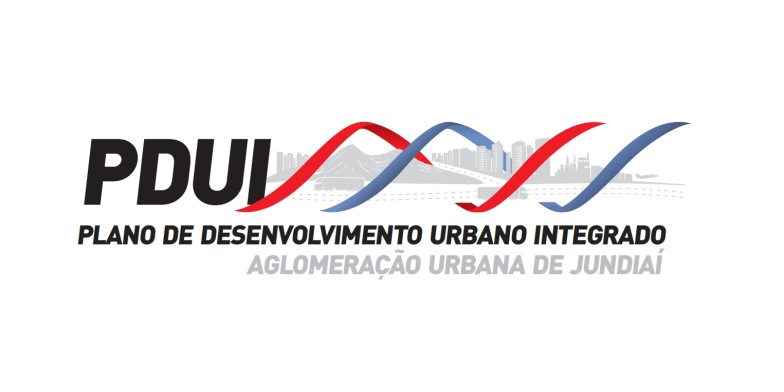 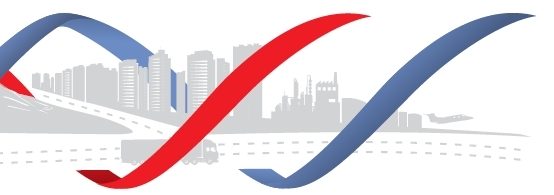 Plano de Trabalho
Informes


I – Alteração do cronograma do PDUI-AUJ:
	
	O prazo final para entrega do Plano será Maio de 2020;
	
	O Macrozoneamento deverá ser entregue em Dezembro de 2019;
	
	As Audiências Públicas serão realizadas em Agosto e Setembro de 2019.
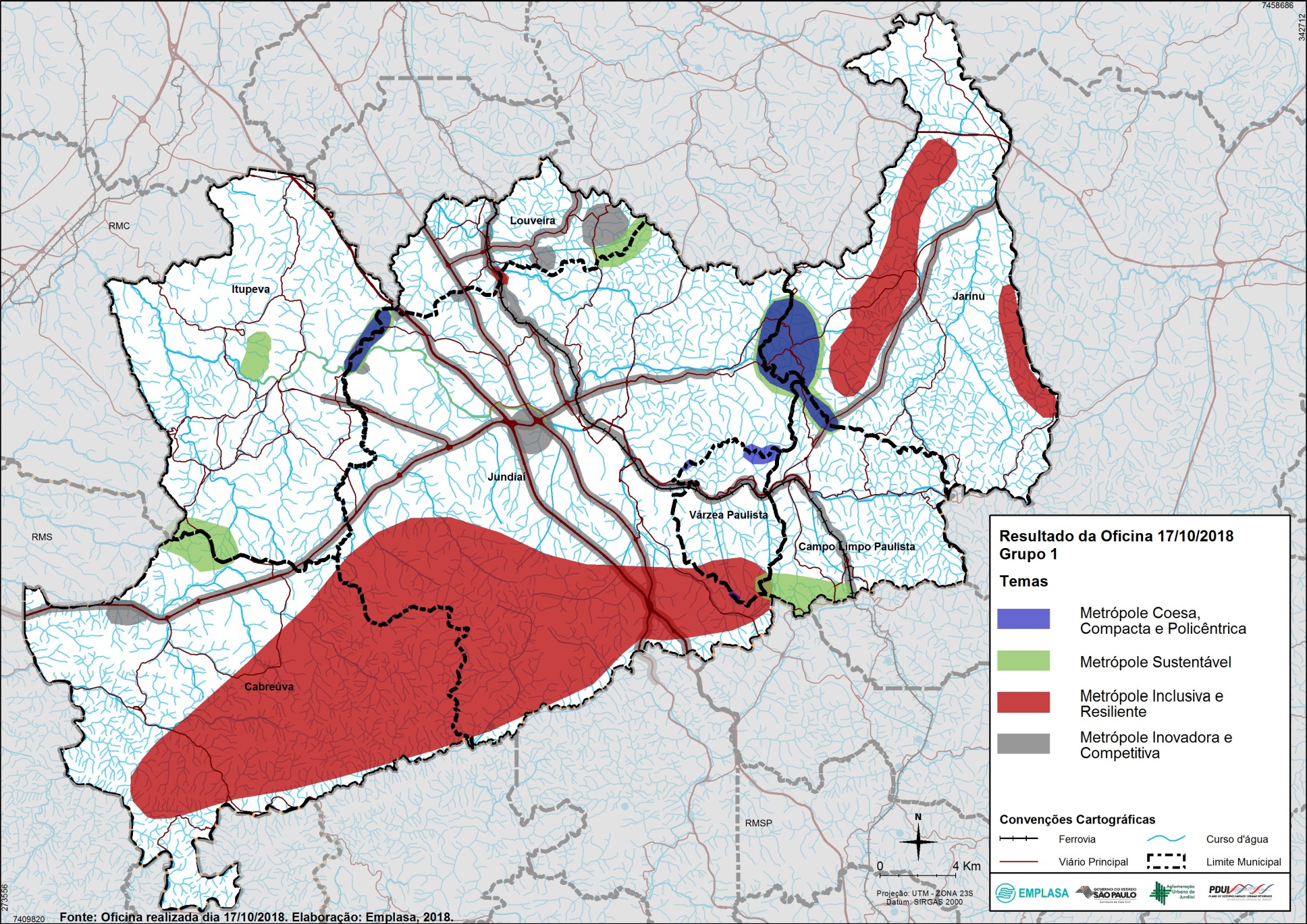 Oficina
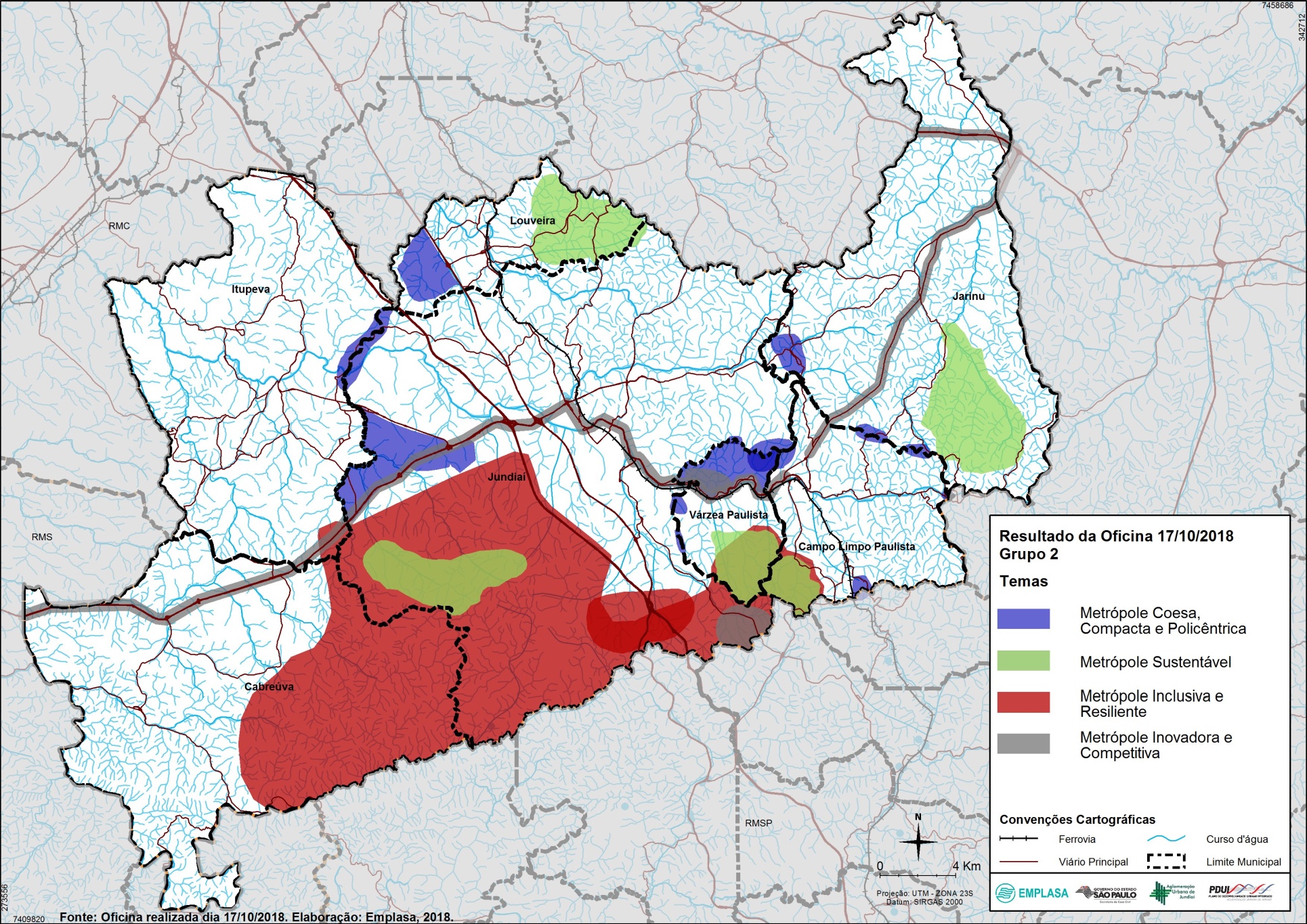 Oficina
Macrozoneamento
Proposta
Observações:

Toda a nomenclatura apresentada na proposta a seguir é provisória;

As delimitações apresentadas derivam das leituras dos planos diretores e das delimitações esquemáticas feitas a partir da Oficina, e tem a função de auxiliar neste exercício conceitual, portanto, não devem ser tomadas como propostas de limites.
Macrozoneamento
Macrozonas:
Grandes porções do território metropolitano, contínuas ou não, para as quais se pretendem funções semelhantes e que devem receber as mesmas diretrizes de ocupação.

Função: 
Orientar os planos diretores municipais no ordenamento territorial através de diretrizes básicas de uso e ocupação do solo que comportem uma visão regional do desenvolvimento.
Macrozoneamento
Macrozonas:

Macrozona da Interesse Urbano
Estabelece como a área da RMC propícia para abrigar usos e atividades urbanas, promovendo a implantação de equipamentos de infraestrutura e equipamentos de suporte à urbanidade, sempre respeitando as condicionantes do sítio, apresenta grande diversidade de padrões de uso e ocupação do solo e de urbanização.
Macrozoneamento
Macrozonas:

Macrozona da Interesse Ambiental
A Macrozona de Interesse Ambiental é caracterizada pela existência de sistemas ambientais relevantes para a sustentação da vida urbana das gerações presentes e futuras, com destaque para aqueles que fornecem o abastecimento hídrico, a biodiversidade e a qualidade de vida, demandando cuidados especiais para sua conservação e recuperação ambiental, além de áreas destinadas à atividade agropecuária e granjeira, turismo rural, lazer, e suporte da expansão urbana de forma controlada.
Macrozoneamento
Macrozonas:

A proposta estabelece um ponto de divisão arbitrária dentro de um gradiente de restrições à urbanização dado pela legislação existente, condições físicas, e visão de futuro da Região.

Diretrizes de ocupação mais detalhadas devem ser dadas pelos planos diretores municipais.
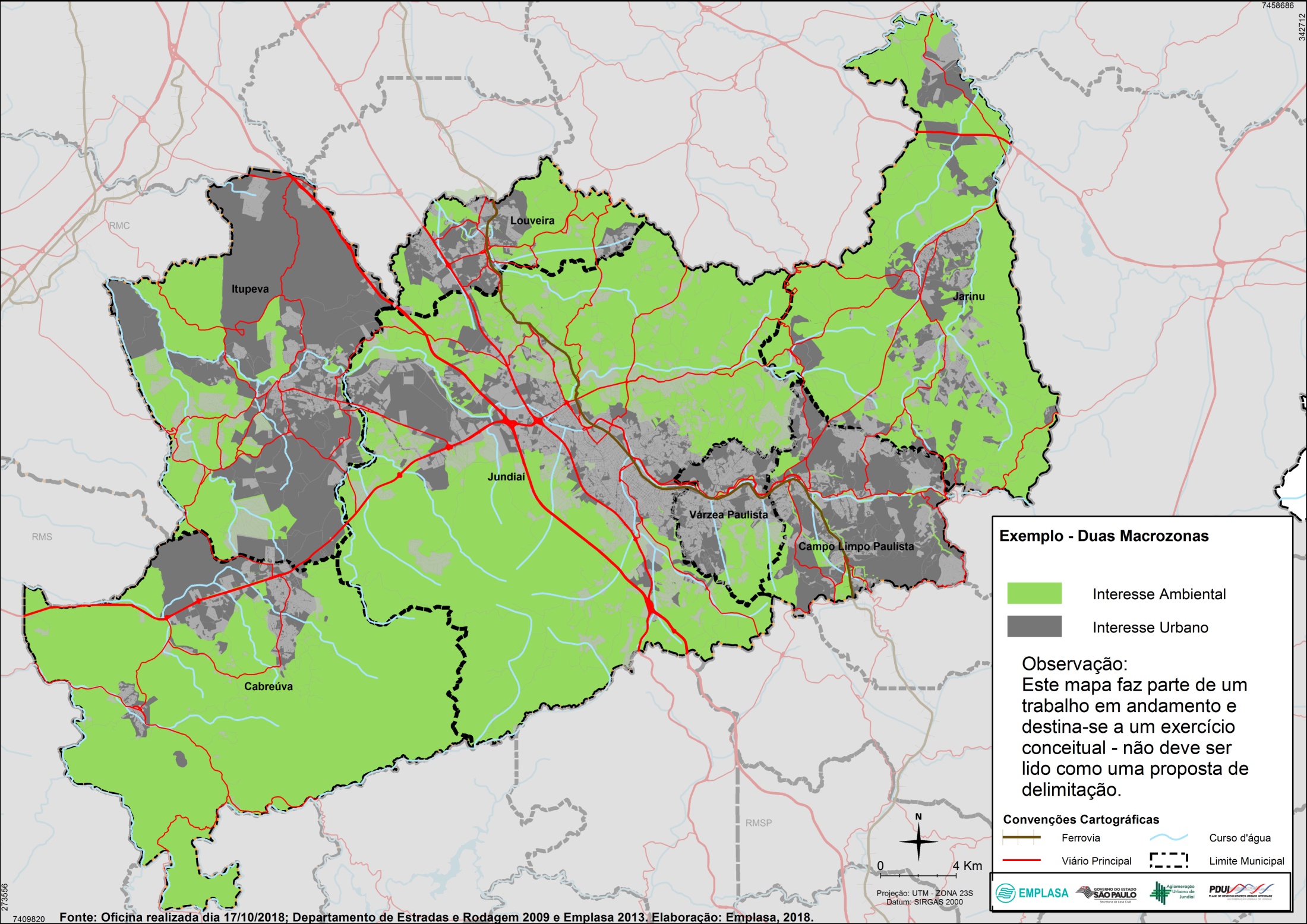 Macrozoneamento
Macrozoneamento
Macroáreas:
 Áreas que por suas características tenham maior importância regional de acordo com as funções públicas de interesse comum nela existentes.

Função: 
Orientar os planos diretores municipais no ordenamento territorial através de diretrizes básicas, porém mais específicas do que as macrozonas, de uso e ocupação do solo que comportem uma visão regional do desenvolvimento, ancorar outros instrumentos e dispositivos presentes na proposta de macrozoneamento.
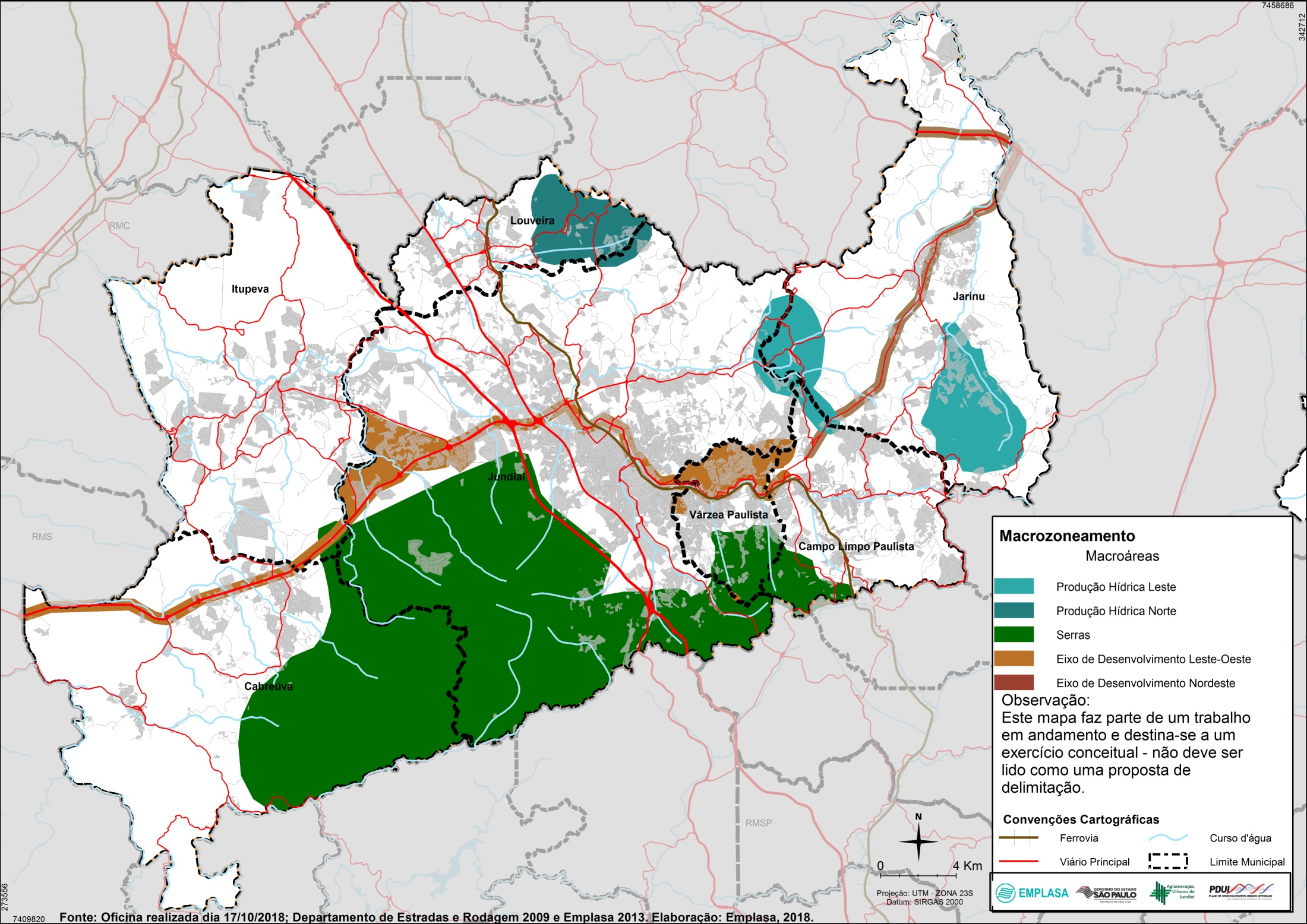 Macrozoneamento
Macrozoneamento
Macroáreas

As macroáreas podem estar sobrepostas às diferentes macrozonas gerando diretrizes adequadas a cada uma delas.
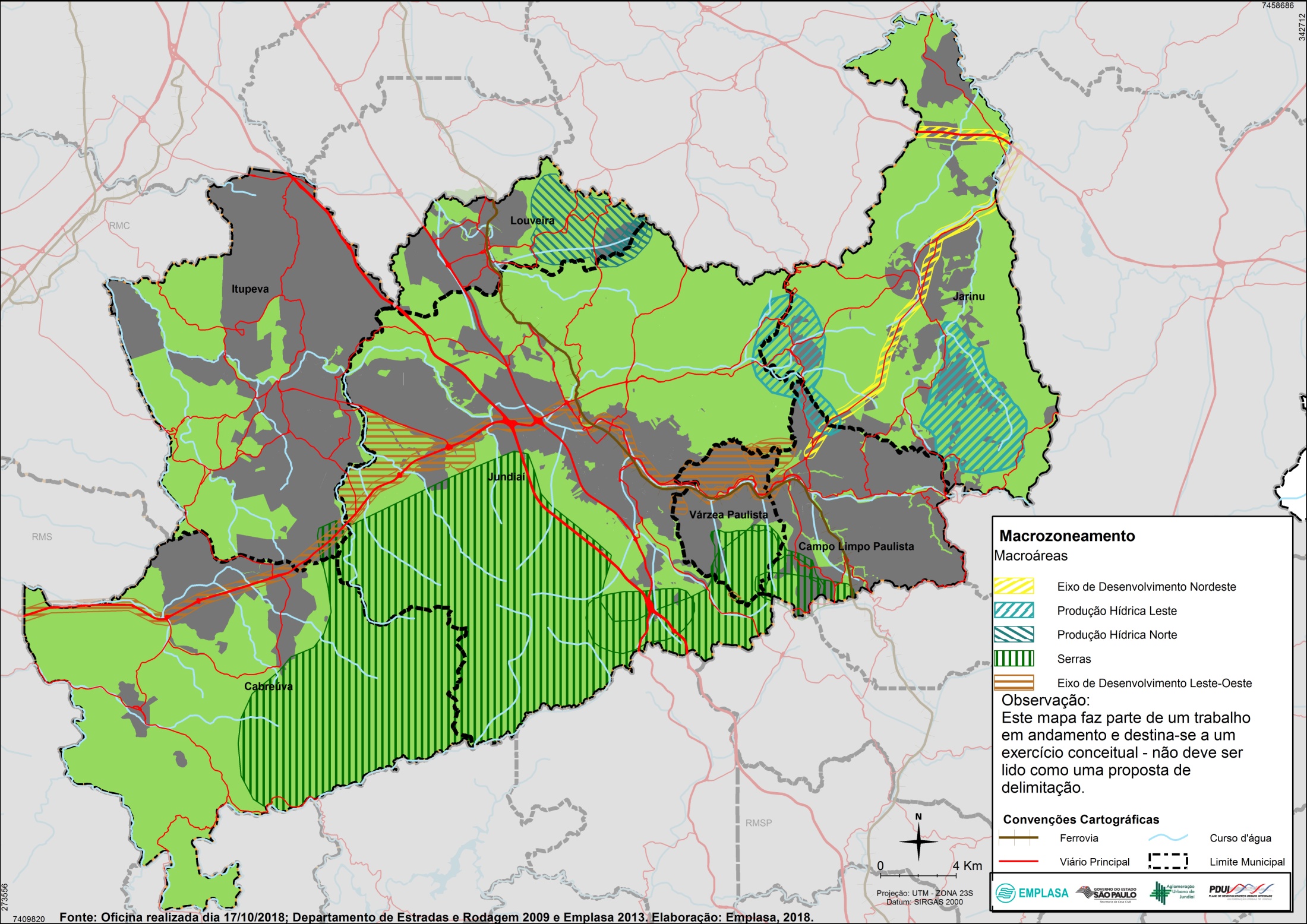 Macrozoneamento
Macrozoneamento
Zonas de interesse regional:
Áreas identificadas em que a existência de problemas, oportunidades ou sobreposição de direitos e responsabilidades dos diversos entes federativos torne necessária uma intervenção conjunta e coordenada destes atores.

Função: 
Áreas destinadas à projetos de intervenção interfederativa utilizando os instrumentos previstos no Estatuto da Metrópole.
Macrozoneamento
Questões para Debate:

A estrutura apresentada é suficiente para os objetivos do Macrozoneamento-AUJ?

As Macroáreas serão específicas por localidade, dada a incidência de legislação específica, tipo de ocupação, etc.?
Ou serão gerais por função pública de interesse comum tratada?

Exemplo:

Áreas de produção hídrica X Área de produção hídrica Córrego Fetá + área de produção hídrica Bacia do Ribeirão Maracanã + ...
Macrozoneamento
Questões para Debate:

Quais outros temas/FPICs poderão ser tratados pela escala de Macroáreas?
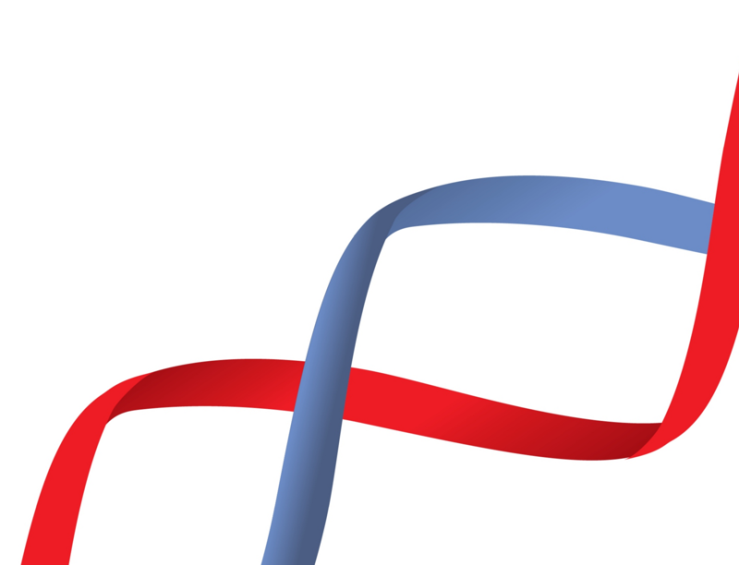 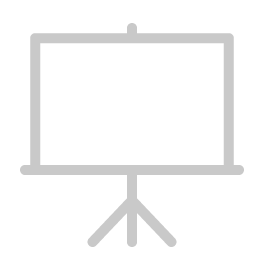 Obrigado!
Telefone: (11) 3293-5452
pdui.jundiai@sp.gov.br
bbracero@sp.gov.br
mvillarmiranda@sp.gov.br
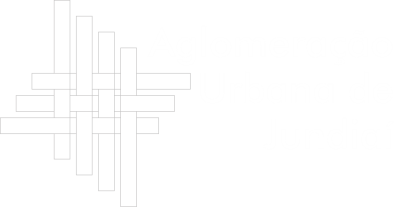 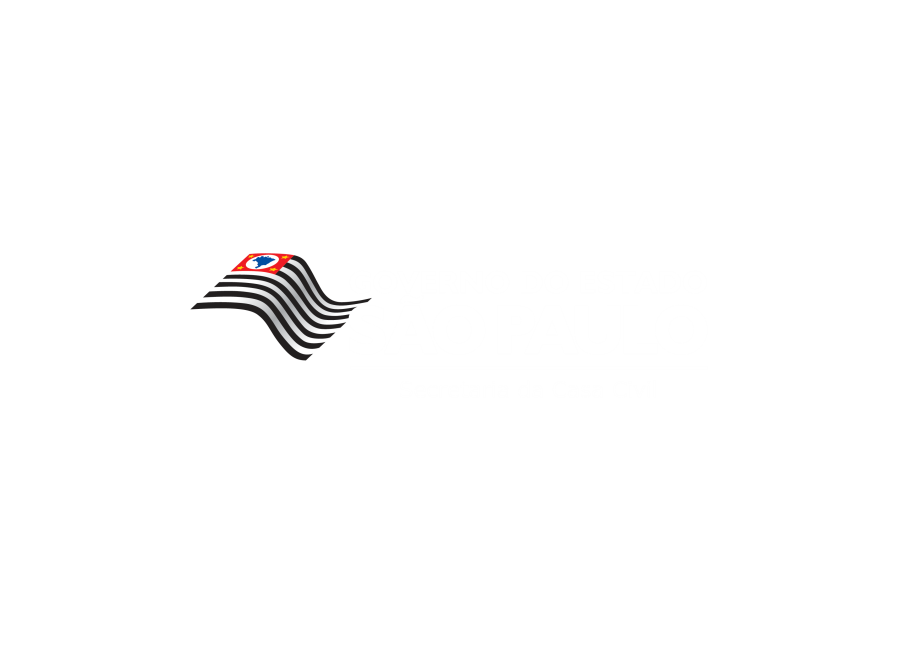 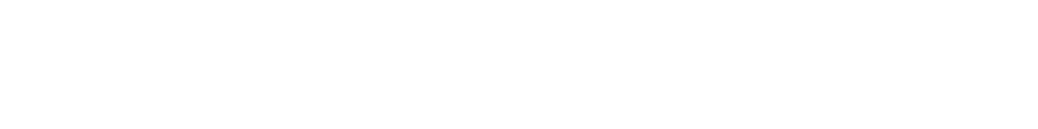